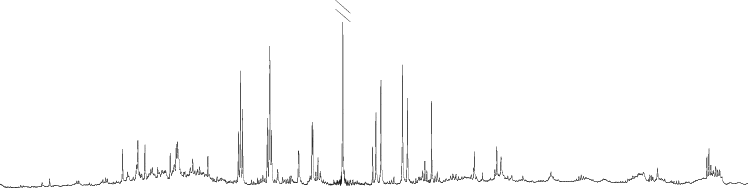 jasmina.saric@imperial.ac.uk
Section of Biomolecular Medicine
Faculty of Medicine
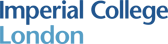 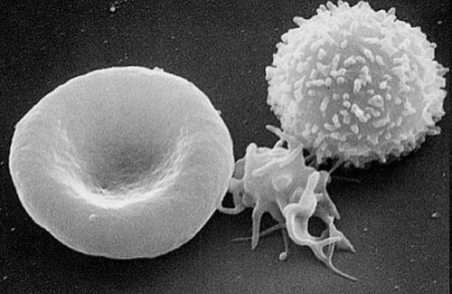 Blood and Blood Cells Part A
Learning objectives
List the main functions and components of the blood



Outline the differences in blood composition between male and female


Describe the essential features of the erythrocyte and list its major functions


Explain the major mechanisms behind anemia


Describe the major requirements, nutritional and otherwise, of normal erythropoiesis

Explain the major functions of the main hematopoietic cell populations of normal blood
Main Functions of Blood
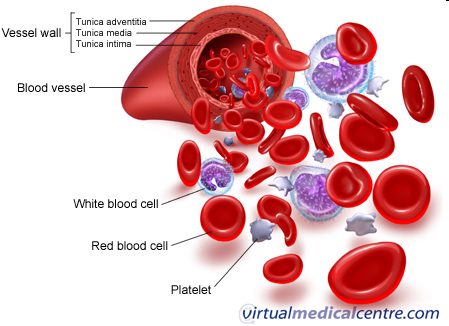 Transport through the body of 
Oxygen and carbon dioxide 
Nutrients (glucose, lipids, amino acids) 
Ions (e.g., Na+, Ca2+, HCO3−) 
Wastes (e.g., urea, H2O, food additives, drugs) 
Hormones
Defence of the body against infections and other foreign materials

Regulation of body pH and core body temperature
Normal pH of blood: 7.35 - 7.45
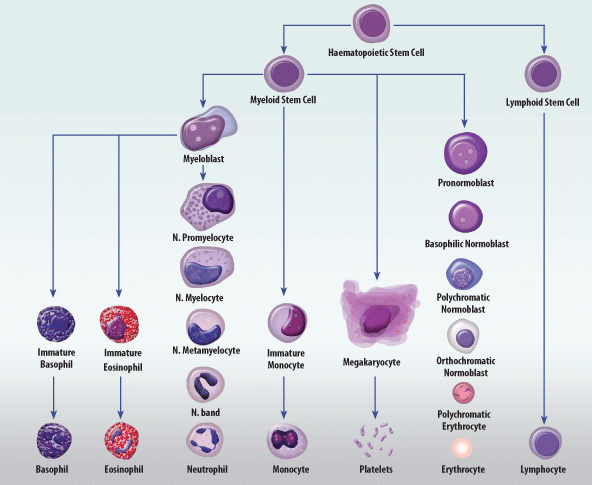 Blood Cells
Erythrocytes
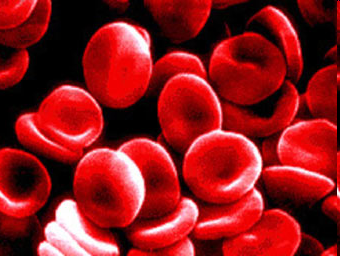 Red blood cells (RBCs)

Morphology:
	Flexible biconcave discs
		maximizes surface area, flexible so squeeze 	through capillaries

No organelles

Function: Respiratory transport O2 and CO2
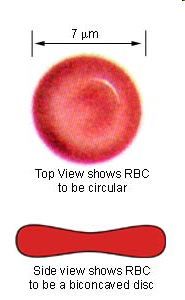 Erythropoiesis
Lifespan: 120 days
Production: Bone marrow
Removal: Phagocytic macrophages in liver and spleen
Dependent on dietary iron
Erythropoietin regulation
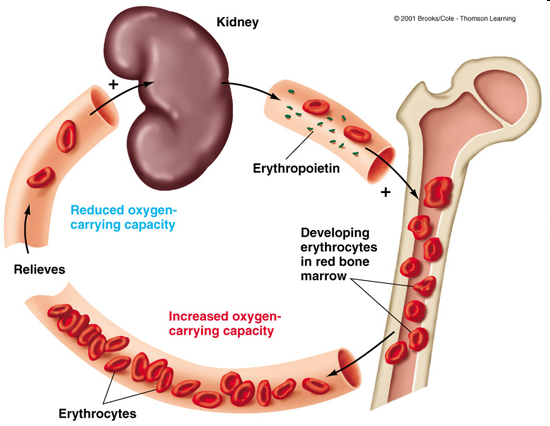 Haemoglobin and Oxygen Transport
Heme
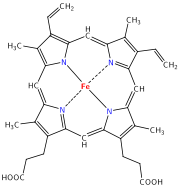 4 subunits (α2β2): each a polypeptide with a haem group
 Haem contains ferrous iron (Fe2+)
 Iron must be in Fe2+ oxidation state for O2 carriage
 Oxidized form (methaemoglobin – Fe3+) cannot carry O2
Also CO2 carriage 
 100 mL blood: 15.8g (male)
	             13.7g (female)
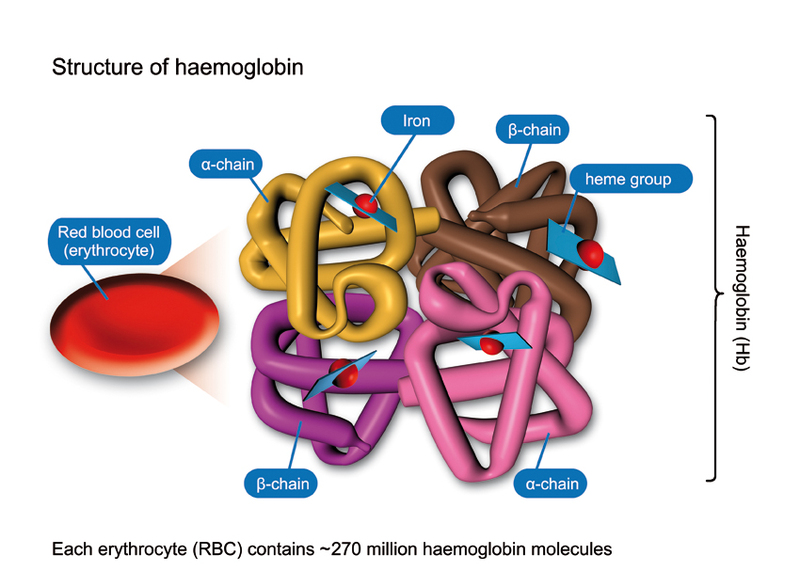 Key blood parameters
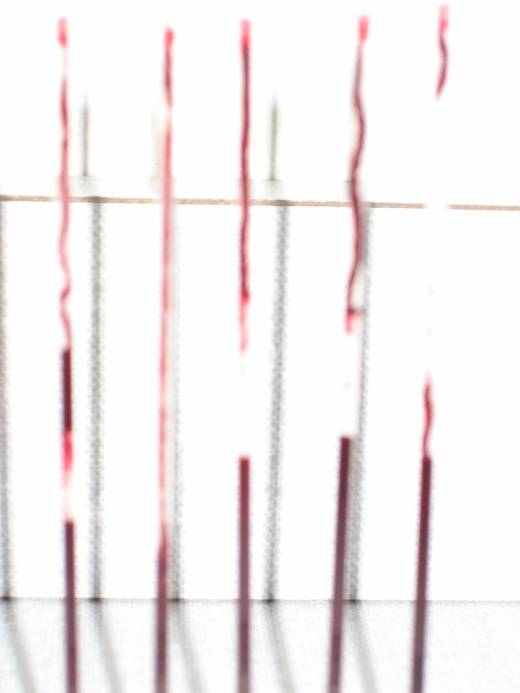 Concentration haemoglobin: 
(13.5-16.5 g/dl (♂) and 11.5-14.5 g/dl (♀)

Red cell count: 
5.4 x 1012/l (♂) and 4.8 x 1012/l (♀) 

Haematocrit: (packed cell volume): 
0.40-0.54 (♂) and 0.35-0.47 (♀)
Blood volume: 	Male – 5L
  	Female – 3.5L
Derived indices				Normal
MCV (mean cell volume) 			82-99fl
MCH (mean cell hemoglobin)			27-33pg
MCHC (mean cell hemoglobin concentration)	32-34g/dl
Anaemia
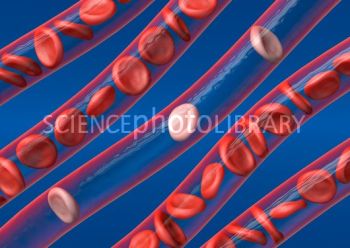 DEF: Decrease in erythrocyte number or
   low haemoglobin concentration
Microcytic (small MCV) 
    = haemoglobin synthesis failure/insufficiency
Example: Iron deficiency

   heme synthesis defect

   most common type of anaemia overall

   RBCs appear hypochromic and microcytic (paler and smaller)

   due to insufficient dietary intake or absorption of iron to replace losses
menstruation (daily loss 1mg♂; 2mg♀) GIT lesions or cancers, Parasitic infestation (hookworm, schistosomiasis, whipworm)
Anaemia
Normocytic (normal MCV) 
    = overall haemoglobin levels always decreased
Examples: Acute blood loss
	   Aplastic anaemia (bone marrow failure)
	   Hemolytic anaemia (Malaria)
Macrocytic (large MCV) 
    = failure of DNA synthesis  restricted cell division of progenitor cells
Examples: 
Folic acid deficiency -> nutritional deficiency and/or pregnancy
Vitamin B12 deficiency -> nutritional deficiency or pernicious anaemia (lack of intrinsic factor due to autoimmune disease  insufficient absorption of Vitamin B12)

Folic acid deficiency does not produce neurological symptoms whereas Vitamin B12 deficiency does
Leukocytes (White blood cells)
Less numerous than erythrocytes
Have nuclei and cell organelles
Use circulation for transport
Travel near capillary wall and invade tissue space to fight infection
Divided into 2 groups:
	Granulocytes: (cytoplasm filled with granules)
		Basophils 
		Eosinophils 
		Neutrophils 
	Agranulocytes:
		Lymphocytes 
		Monocytes
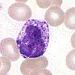 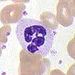 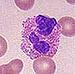 Granulocytes
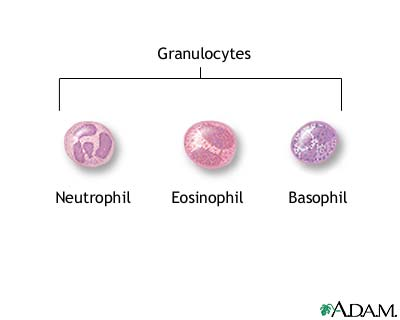 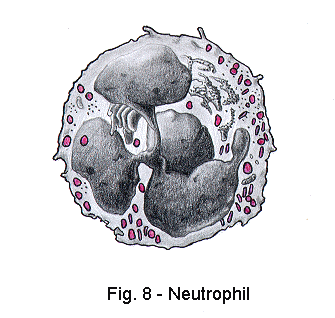 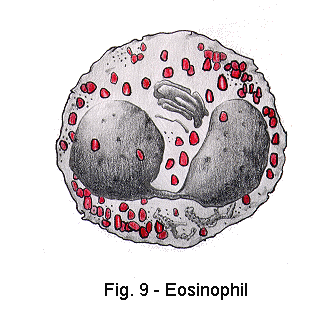 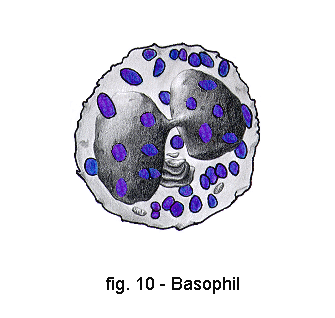 Segmented nucleus
Full of cytoplasmic granules
First at site of inflammation (neutrophils)
Adhere to blood vessels in infected area and migrate to tissue
Engulf, kill and digest microorganisms
Generate reactive oxygen species and digestive enzymes
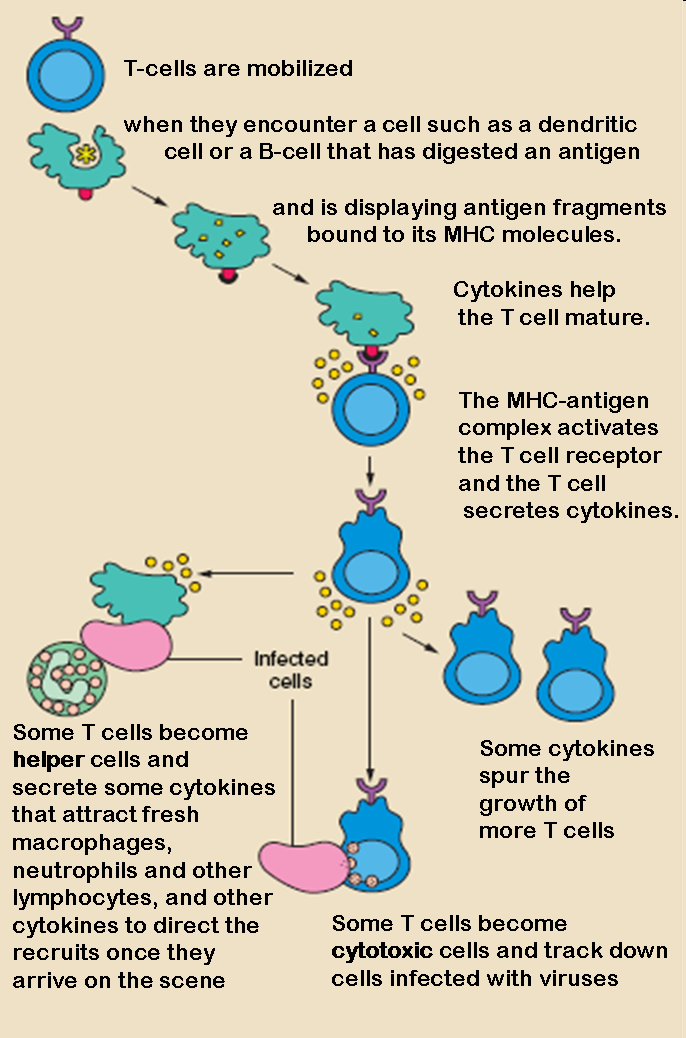 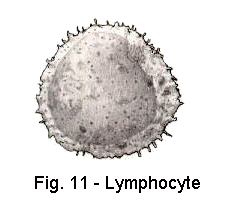 Lymphocytes
20-40% in blood
8-10um diameter
Nucleus round and large – occupies most of the cell
T lymphocytes

Cellular immunity (i.e. not antibodies)

Thymus dependent (become immunologically competent in the thymus)
Lymphocytes - B lymphocytes
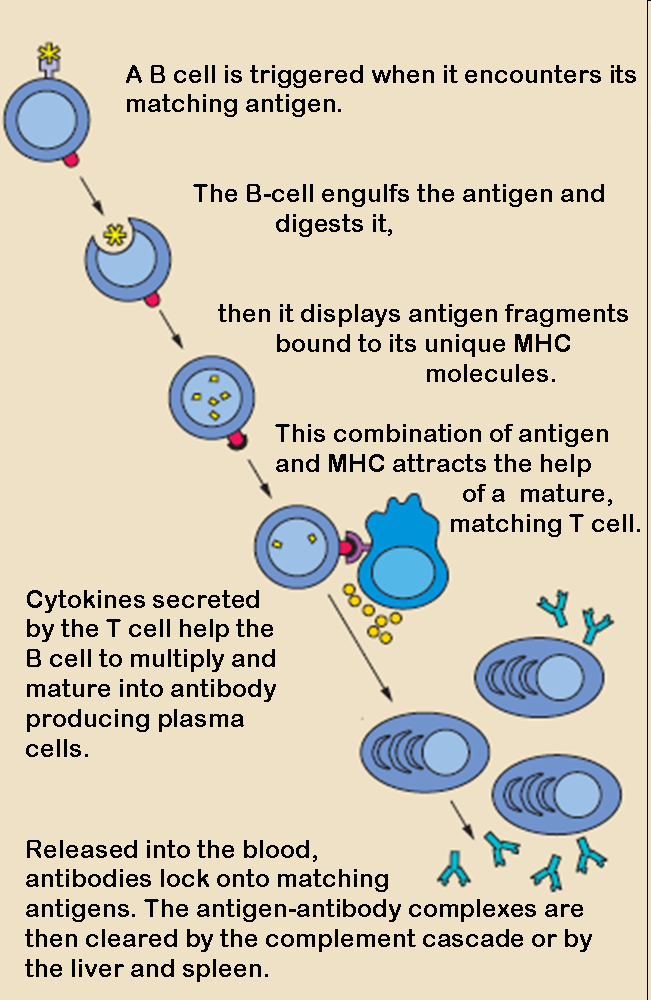 Humoral immunity


Foreign antigen → RNA synthesis → immunoglobulin (antibody) production


Immunoglobulins: IgM; IgG; IgA; IgD; IgE


Primary immune response: 
     First exposure, antibodies appear after lag period, IgM production, production of memory B cells


Secondary immune response:
	Shorter lag period, Stronger (100-1000x), IgG prevalent, higher affinity to antigen
Monocytes
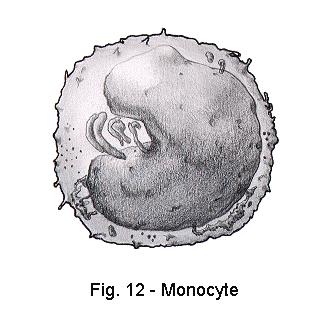 Appear after granulocytes

In tissue become macrophages (“big eaters”)

Engulf micro-organisms, tissue debris and dead neutrophils

Degrade foreign material and present as peptide antigen to lymphocytes
Secrete inflammatory mediators and stimulate angiogenesis (vessel growth = repair)
Normal leukocyte count
Total 3.5 - 10.0 x 109/L
Platelets (Thrombocytes)
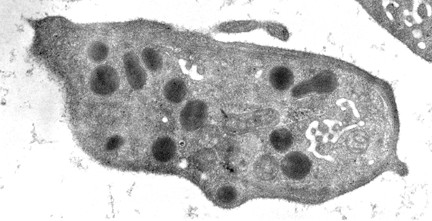 Derive from megakaryocytes

2 - 3 µm diameter (small)

Normal platelet count 25 x 104/ml

Life span 8 - 10 days

Contain granules which are excreted when activated

Many organelles, no nucleus
Platelets and Haemostasis
Damage to blood vessel wall exposes sub-endothelial proteins (von Willebrand factor; vWF)

vWF will recruit collagen and other clotting factors

Circulating platelets bind to collage

Release of granules promotes platelet aggregation and coagulation

Clot forms and stops bleeding
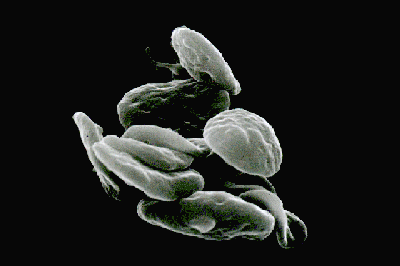 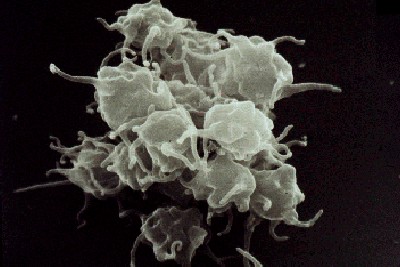 Unactivated
Activated
Functions of Plasma
Fluid component of blood which acts as carrier for cells and key components
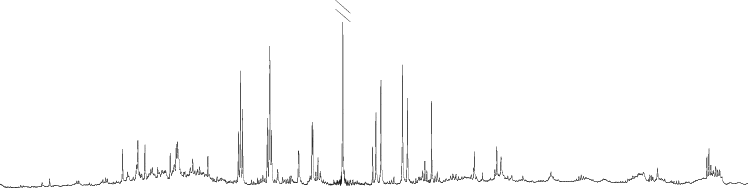 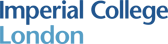 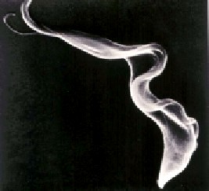 Infectious Agents Part B
Learning objectives
List the differences between prokaryotic and eukaryotic cells 

List the 5 main types of infectious agents causing disease

 Name the distinguishing feature of the different types of infectious agents

Give examples and describe the disease they cause
Why are we interested in infectious agents?
Top ten Global cause of death (WHO 2008)
Why are we interested in infectious agents?
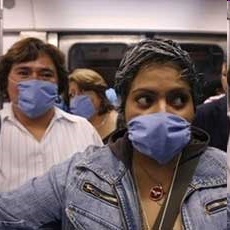 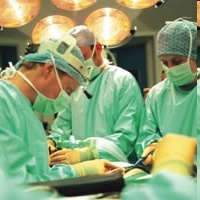 Global spread of infections
Hospital infections - MRSA
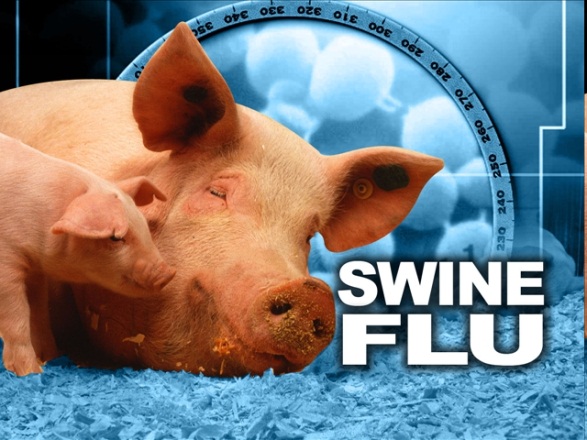 New and emerging infections
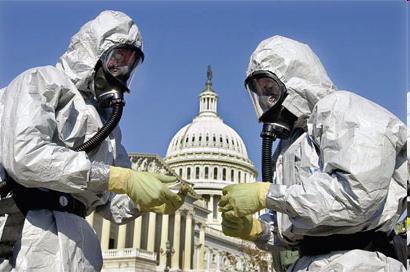 Bioterror - Bacillus anthracis
Why do they continue to cause a problem?
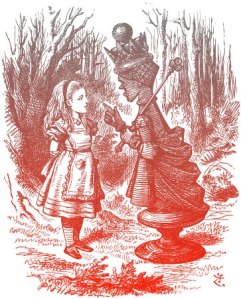 “It takes all the running you can do, to keep in the same place.”

- The Red Queen from Lewis Carroll’s Through the Looking Glass
“For an evolutionary system, continuing development is needed just in order to maintain its fitness relative to the systems it is co-evolving with.”

            - Leigh Van Valen on the Red Queen Principle
Generation time
E. coli: 20 minutes; H. sapiens: 26 years
Point mutation rate
E. coli: 10-8-10-10; H. sapiens: 10-5
Success stories in infection control
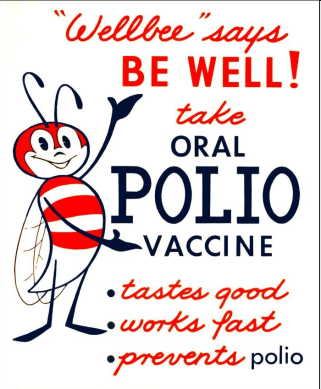 Vaccines
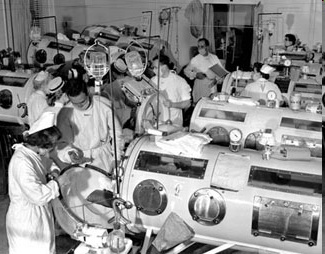 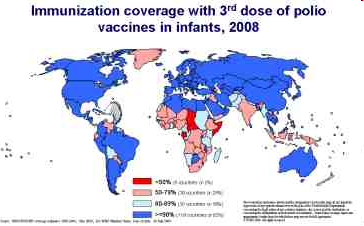 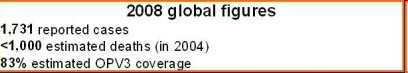 1988: 350,000 cases
Prokaryotic cells vs. eukaryotic cells
Eukaryotic:
Nucleus present
Membrane enclosed organelles including ER, mitochondria, lysosomes, Golgi
Chromosomes: Haploid or diploid 
Cytoskeleton
Based on organisation of cellular structures, all living cells can be divided into two groups
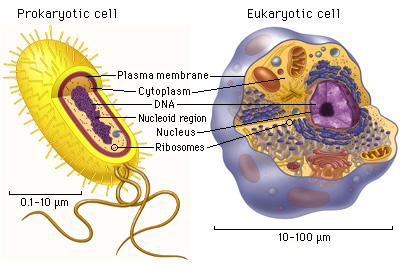 Prokaryotic:
No nucleus
No internal membranes or membranous organelles
Single copy of chromosome (haploid)
Infectious agents:
10

m   1
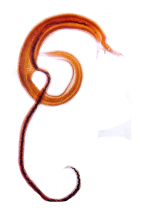 Fasciola hepatica
and multiple
Schistosoma mansoni/
S. japonicum
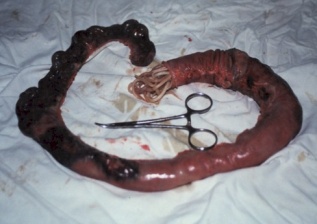 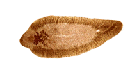 100

10

mm   1
Worms
Ascaris lumbricoides
Eukaryotes
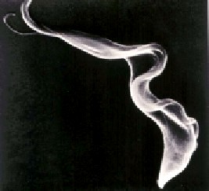 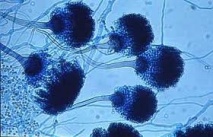 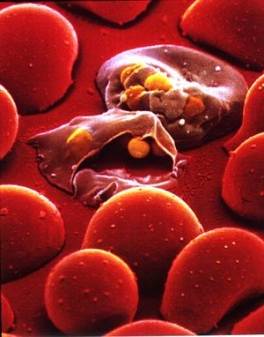 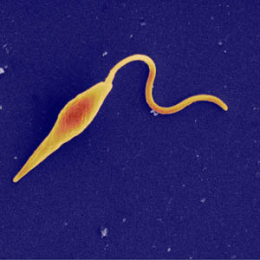 100

10

μm   1
Fungi
Trypanosoma 
brucei brucei
Plasmodium berghei
Protozoa
Leishmania major
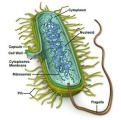 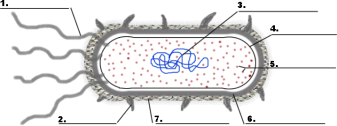 Prokaryotes
Bacteria
100

10

nm   1
Viruses
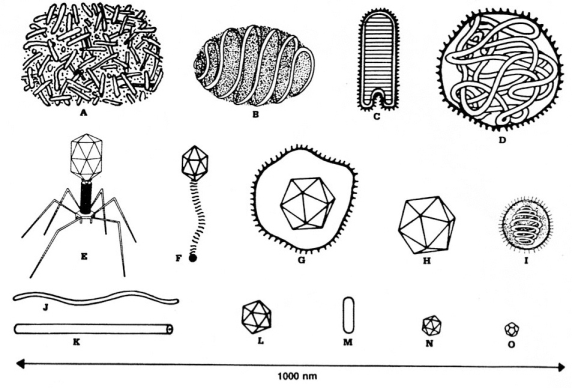 Sub cellular Agents
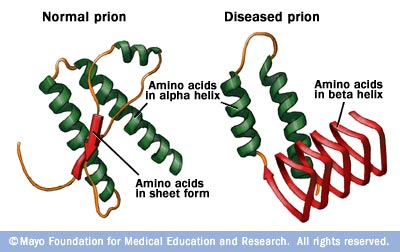 Prions
Tuberculosis
Global Burden of Mortality
3
2.6
“The big three”
2.3
2
1.6
Neglected tropical diseases (NTDs)
Deaths per year (million)
1.3
1
534,000
0.6
280,000
0.3
51,000
10,000
14,000
48,000
65,000
60,000
6,000
0
Malaria
Leprosi
HIV/AIDS
NTD total
Hookworm
Ascariasis
Trichuriasis
Leishmaniasis
Schistosomiasis
Trypanosomiasis
Chagas disease
Hotez et.al Lancet 2009
Transmission:
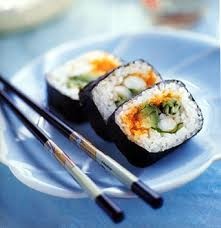 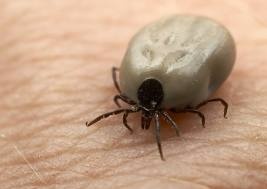 Direct contact
HIV/AIDS, Chlamydia, Hepatitis B

Oral and feco-oral route
Herpes simplex, Food borne trematodiases, Cholera

Percutaneous infection
Schistosomiasis, Hookworm disease

Vector-borne infection
Malaria, Dengue fever, Sleeping sickness

Vertical and horizontal transmission
Influenza A and B, Hepatitis, Syphilis
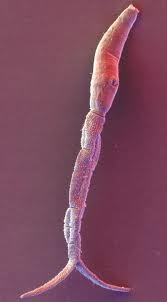 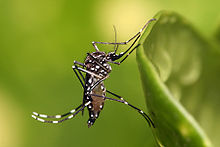 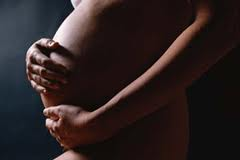 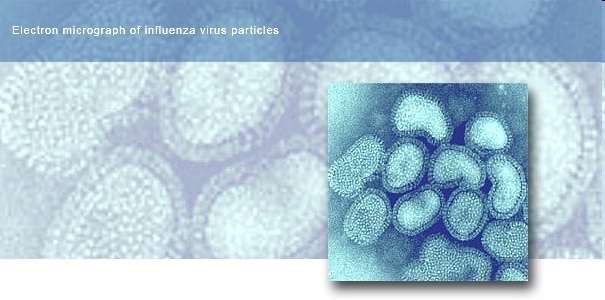 Viruses
Obligate parasites – not cells in their own right

Contain RNA or DNA genetic material

Make use of host cell nuclear synthetic machinery to replicate

Show host specificity but infect almost all other life forms including bacteria

Divide by budding out of host cell
Human Immunodeficiency Virus (HIV)
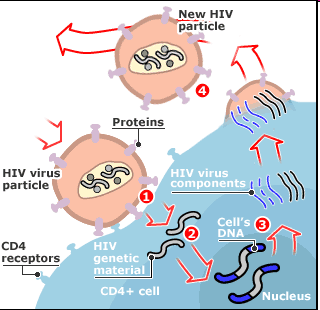 34 million people live with HIV worldwide
An estimated 2.5 million people were newly infected with the virus in 2011
. 
HIV is the world’s leading infectious killer
About 25 million people have died to date. An estimated 1.7 million people died of HIV/AIDS in 2011. 

Combination antiretroviral therapy (ART) prevents the HIV virus from multiplying in the body
WHO 2012
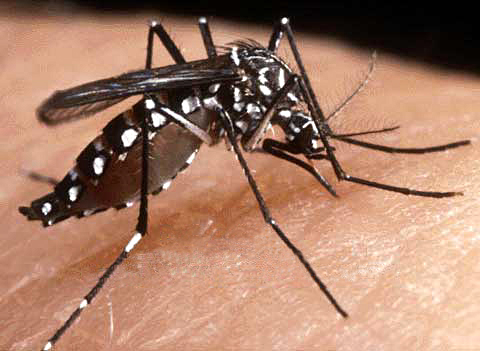 Dengue fever
The infection causes flu-like illness, and occasionally develops into a potentially lethal complication called dengue hemorrhagic fever

The global incidence of dengue has grown dramatically in recent decades; ~50% of the world's population is now at risk

Dengue is found in tropical and sub-tropical climates worldwide, mostly in urban and semi-urban areas
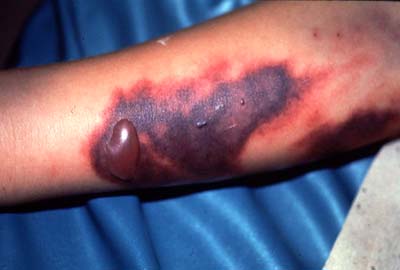 There is no specific treatment for dengue/ severe dengue, but early detection and access to proper medical care lowers fatality rates below 1%.

Dengue prevention and control solely depends on effective vector control measures.
Fungi
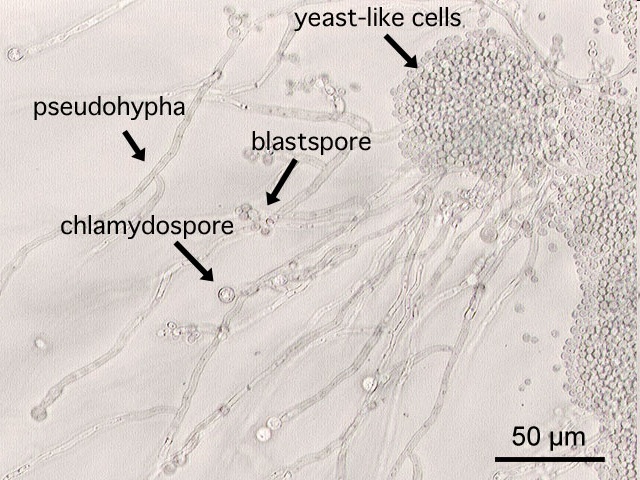 Non-motile eukaryotic cells 
Occurs as yeasts, filaments or both
Yeasts bud or divide
Cause disease by 
Production of toxins
Allergens
Invasion of tissue
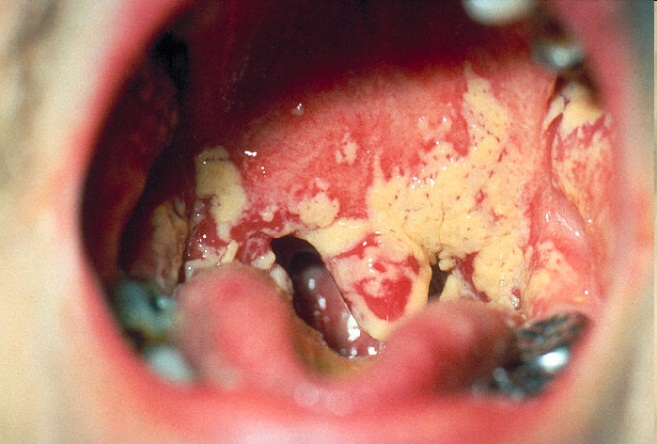 Cause cutaneous, mucosal (Candida albicans) and/or systemic mycoses (Aspergillus)
Bacteria
Fundamentally different from all other living things
	 - PROKARYOTES

Contain chromosomal DNA, but no nucleus (but condensations called Nucleoids)

Widely distributed in nature

Some are pathogenic

Divide by binary fission
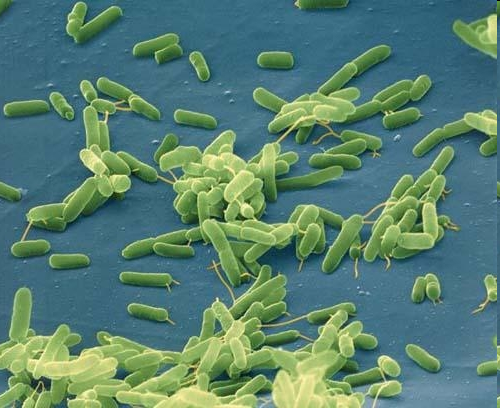 Beneficial bacteria – The microbiota
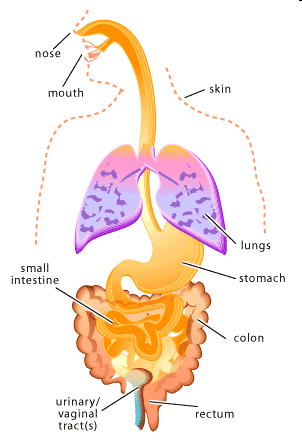 Number of human cells in the body: 1013
Number of bacterial cells in the body: 1014
Functions:
 Protect against pathogens
 Development and homoeostasis of the immune system
Control of epithelial cell proliferation and differentiation
Fermentation of non-digestible dietary fibres
 Absorption of nutrients and vitamin synthesis
 May cause infections in the immune-compromised
Location of normal microbial populations
Tuberculosis
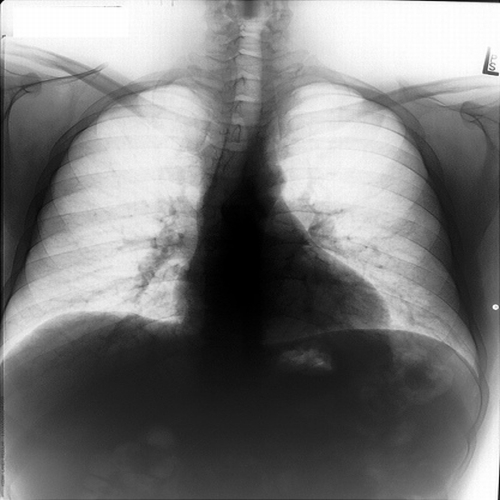 Tuberculosis (TB) is caused by bacteria (Mycobacterium tuberculosis) that most often affect the lungs. 

Tuberculosis is curable and preventable. 

About one-third of the world's population has latent TB. 

People infected with TB bacteria have a lifetime risk of falling ill with TB of 10%. However persons with compromised immune systems have a much higher risk of falling ill.
Common symptoms of active lung TB are cough with sputum and blood at times, chest pains, weakness, weight loss, fever and night sweats.
Trachoma
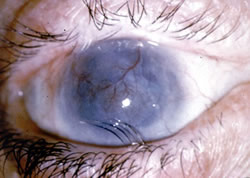 Caused by Chlamydia trachomatis 

Ocular localised infection which spreads through contact with eye discharge 

Infection often begins during infancy and can become chronic

Leading cause of infection-induced blindness

Chronic and repeated infection leads to scarring of the inside of the eyelid and inwards turning of eyelids and scarring the cornea.
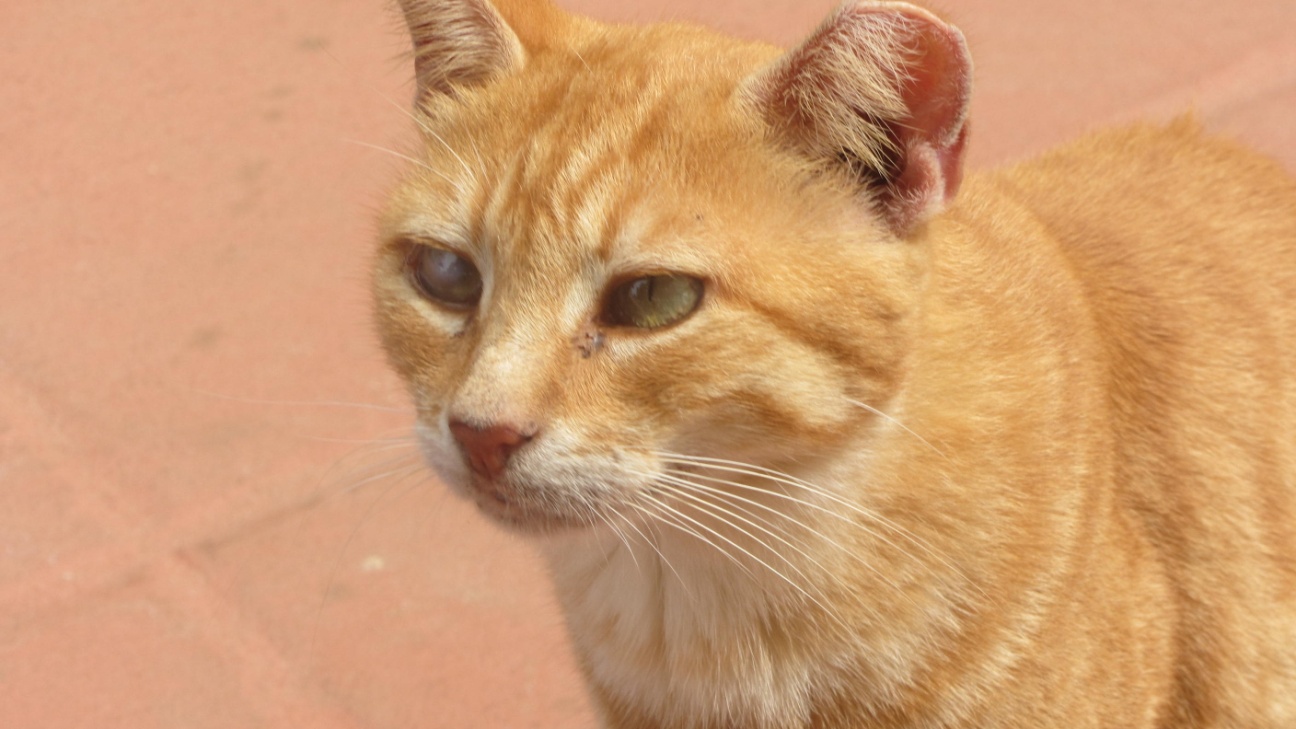 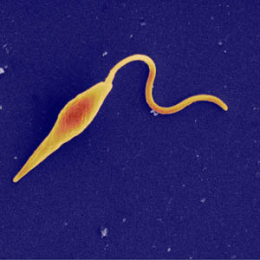 Protozoa
Unicellular eukaryotic organisms

Include intestinal, blood and tissue parasites

Replicate in host by binary fission or by formation of trophozoites inside a cell

Many have a complex life cycle involving more than one host

Infection is often acquired by ingestion or through a vector
Plasmodium spp.
Malaria - Epidemiological relevance (WHO 2008)


In 2006 the disease caused ~880 Mio acute illnesses and ~ 1 Mio deaths

Significant public health problem in > 90 countries, inhabited by > 50% of the world population 

90% of all cases occur in sub-Saharan Africa

High risk groups include children, pregnant women, refugees and labourers entering endemic regions
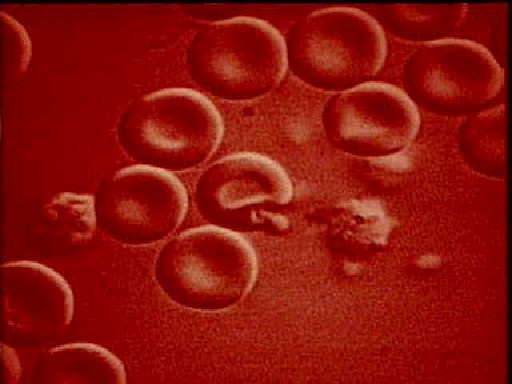 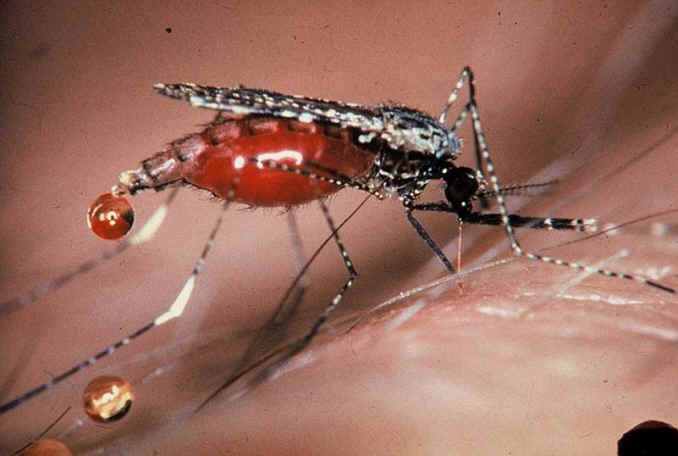 Causative agents:  Plasmodium falciparum, P vivax, P ovale, P malariae
Pathology:
Fever - Synchronised rupture of RBC’s releasing merozoites and cell debris -> pro-inflammatory cytokines.
P falciparum P vivax and P ovale 48hr cycle (malaria tertiana) ; P malariae 72 hr (malaria quartana)

Organ dysfunction/cerebral malaria – 
Sequestration of P falciparum infected 
RBC in the microcirculation of vital 
organs.

Lactic acidosis - Anaerobic glycolysis, 
parasite end product

Anaemia - Due to rapid haemolysis of 
RBC’s
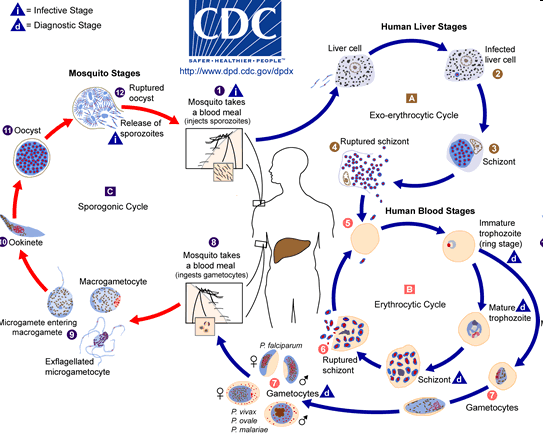 Trypanosoma spp.
Human African Trypanosomiasis
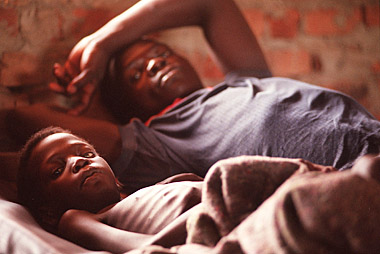 Causative agents:
Trypanosoma brucei gambiense
T brucei rhodesiense 

Epidemiological significance: WHO: 50-60 Mio people at risk and ~60,000 deaths per annum

Pathology: 
Hemolymphatic stage
Meningo-Encephalitic stage
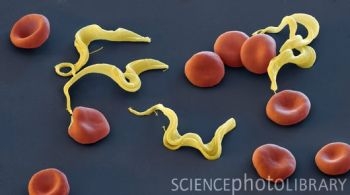 Helminth parasites
CLASS
Trematoda (Flukes)
Cestoda (Tapeworms)
PHYLUM
Plathelminthes (Flatworms)
Nematoda (Roundworms)
Multicellular organism with eukaryotic cell structure
Visible to the naked eye
Can have a life cycle outside the human host
Complexity of the life cycle varies from simple (all developmental stages in same host) to complex (alternation of generations in different hosts)
Schistosoma spp.
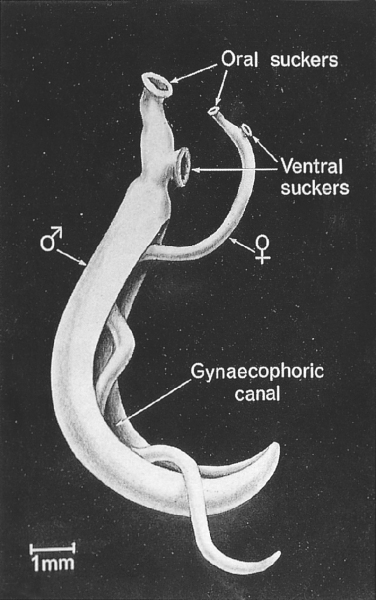 Causative agents: Schistosoma mansoni, S japonicum, S haematobium, S intercalatum, S mekongi

Intermediate host: Snails of the genera Bulinus, Biomphalaria, Onchomelania

Epidemiological significance:                                  People at risk: 779 Mio; Infected: 207 Mio;    Mortality: 280,000/year; Endemic in 76 countries

Chronic disease: Many infections are subclinically symptomatic (mild anaemia, malnutrition)
	Acute schistosomiasis: Abdominal pain, fever, diarrhoea, fatigue, enlargement of liver and spleen
Soil-transmitted helminthiasis
Ascariasis
Intestinal nematodes, part of the development takes place outside the body – in the soil

Infection via contact with parasite eggs or larvae in contaminated soil

Pathology is strongly related to the parasite burden

Large worm burden can result in impaired growth and cognition 

At risk: 4.5 billion people
Trichuriasis
Hookworm disease
44
Conclusions
Infectious disease crosses all boundaries within the medical curriculum and in medical practice

Effective treatment requires knowledge of the potential causative agents, its source and means of transmission, how it causes damage and how the human body reacts to it

Infectious diseases remain a major challenge to global health. Much still to be learnt about the mechanisms by which pathogens cause disease

Developing new strategies to prevent infection is a major public health priority